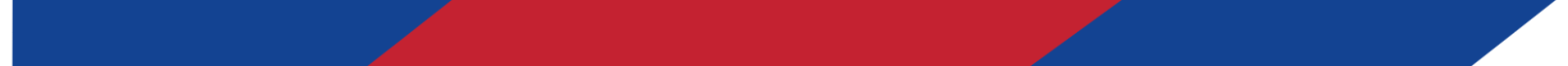 INFORME DE IMPLEMENTACIÓN UNIDAD CENTRAL DE GOBIERNO ELECTRÓNICO
SECRETARÍA GENERAL DE PLANIFICACIÓN
26 de agosto de 2022
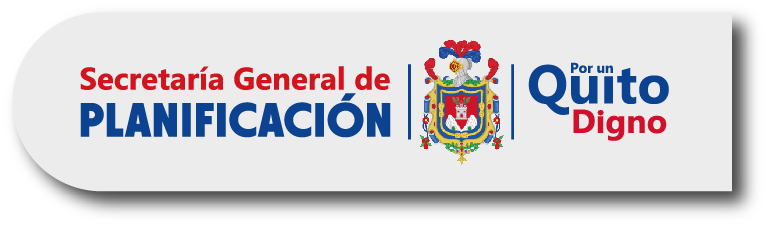 1  Unidad Central de Gobierno Electrónico
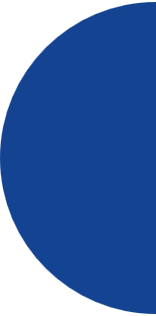 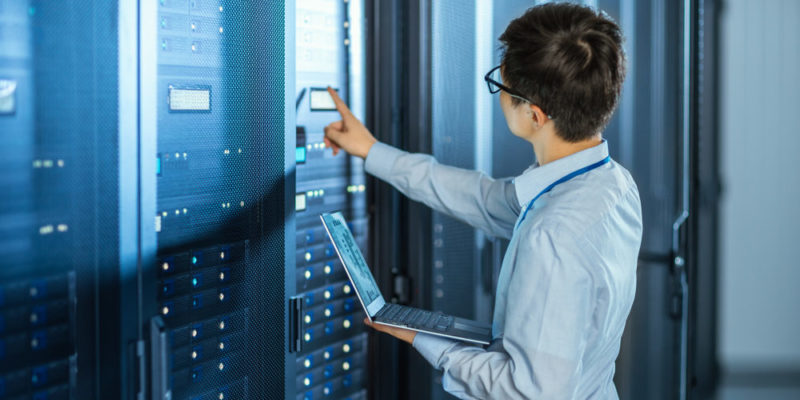 CÓDIGO MUNICIPAL
Art. 1154.- Unidad Central de Gobierno Electrónico.- Se crea como dependencia de la Alcaldía Metropolitana, la Unidad Central de Gobierno Electrónico, que tiene a su cargo el proponer para su aprobación al Consejo de Gobierno Electrónico, las políticas adecuadas para la gobernabilidad electrónica institucional, interinstitucional, interurbana e internacional. 

NOTA: Todas las Unidades Administrativas Municipales dependen de la Alcaldía.
2  Necesidad institucional
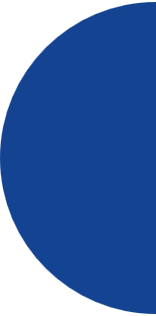 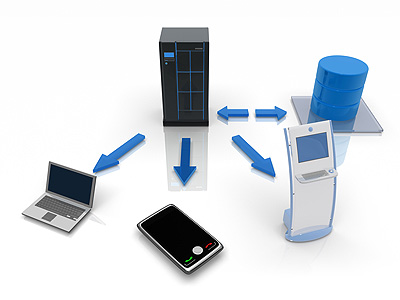 Conforme lo dispuesto en el Código Municipal, el MDMQ debe contar con una estructura centralizada y estandarizada de la gestión del uso de las Tecnologías de Información y Comunicación (TICS) en las relaciones con la ciudadanía del Distrito Metropolitano de Quito.
Código Municipal, Art. 1147
El Alcalde del DMQ, dispuso a la Secretaría General de Planificación, desarrollar una propuesta técnica de estructura para la entidad municipal que maneje de forma estratégica las TICS para toda la gestión institucional. La misma que se encuentra en proceso de diseño, en el que además se consideran los procesos de optimización de recursos para el MDMQ.
3  Implementación / Acciones ejecutadas
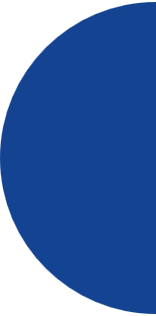 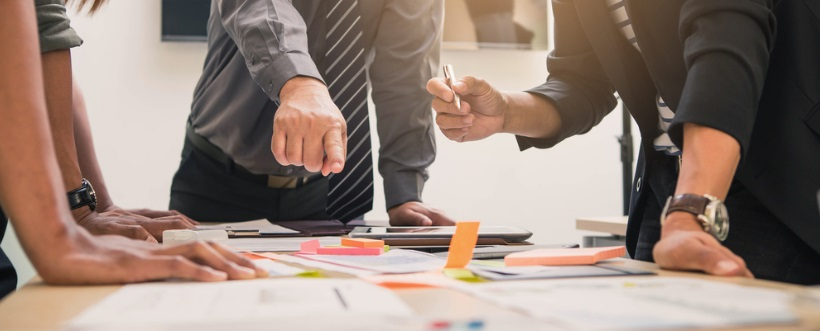 Desde la Secretaría General de Planificación, se han mantenido mesas de trabajo con la Dirección Metropolitana de Informática (DMI) y la Dirección Metropolitana de Desarrollo Institucional (DMDI) para el análisis del marco normativo y el diseño institucional de la entidad.
Como resultado de este trabajo coordinado se ha logrado indentificar de manera preliminar, las competencias a las que se sujetará la estructura institucional en desarrollo, su cadena de valor y mapa de procesos.
Se llevó a cabo una reunión de trabajo con el Concejal Juan Carlos Fiallos, Presidente de la Comisión de Conectividad y Delegado del Alcalde para Presidir el Consejo de Gobierno Electrónico, en la que se intercambió información sobre el diseño institucional realizado por el equipo de su despacho.
4  Presentación de informes técnicos
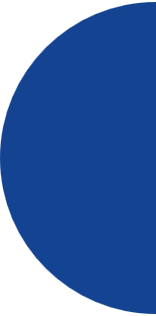 Con Oficio Nro. GADDMQ-SGP-2022-0349-O la Secretaría General de Planificación presentó al Sr. Alcalde Santiago Guarderas, la propuesta de creación de la  la Secretaría de Tecnologías de Información y Comunicaciones; y, dentro de ésta la creación de la Unidad Gobierno de Gobierno Electrónico.
 Con “INFORME TÉCNICO – LEGAL No. DMRH-UD-2022-0093-IT” de 6 de mayo de 2022, suscrito por el Director Metropolitano de Recursos Humanos se emite “(…) CRITERIO TÉCNICO FAVORABLE para la creación de 9  puestos de Nivel Jerárquico Superior y 4 puestos de servidor municipal 13 (…).
Con INFORME FINANCIERO PARA LA CREACIÓN DE PUESTOS PARA LA SECRETARÍA DE TECNOLOGÍAS DE INFORMACIÓN Y COMUNICACIONES”, de junio 2022, la Dirección Metropolitana Financiera emitió criterio favorable sujeto a la aprobación de la Reforma Presupuestaria del ejercicio económico 2022 por el Concejo Metropolitano con la propuesta planteada del financiamiento para la creación de los nuevos puestos (13) para la Secretaría de Tecnologías de la Información y Comunicaciones.
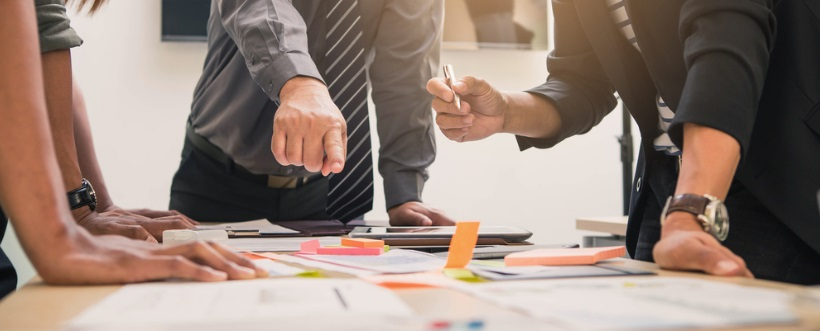